2024 MSRIP Symposium
“Applications of the Reidemeister-Schreier Theorem”
Weston Waggoner
MSRIP
Mentor: Dr Stefano Vidussi
Program: BB2P
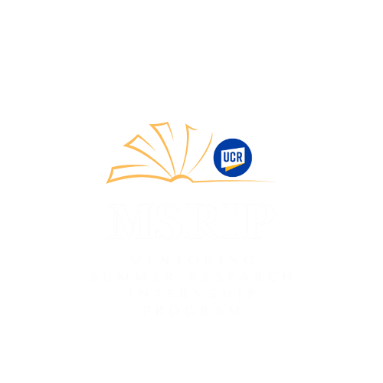 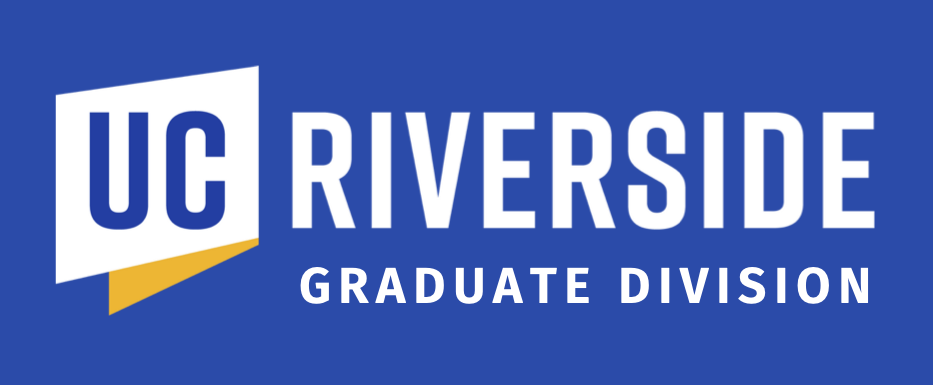 Trefoil vs. Trivial Knot
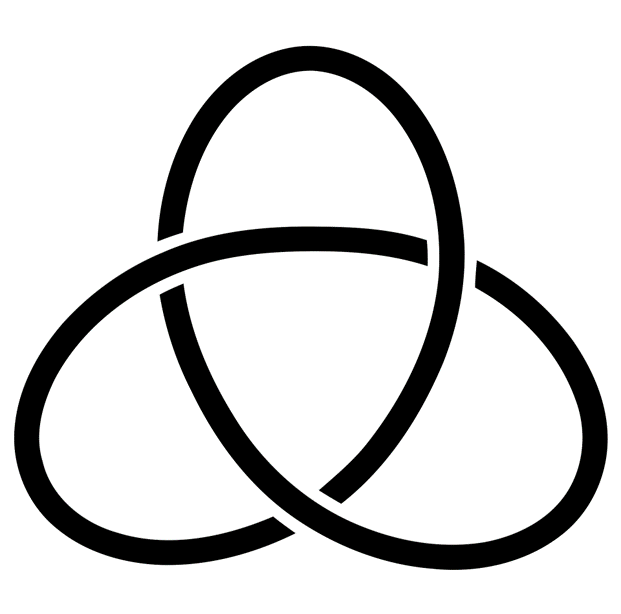 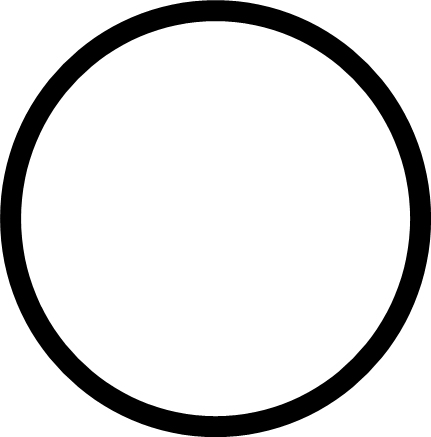 Trefoil Knot
Trivial Knot
Group Presentation
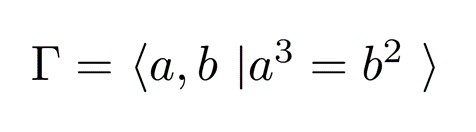 Trefoil Knot:
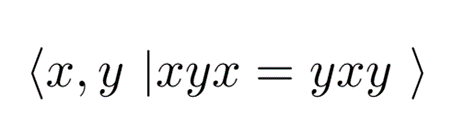 Also, a Trefoil Knot:
An Overview
We will be using the following sequence of homomorphisms:
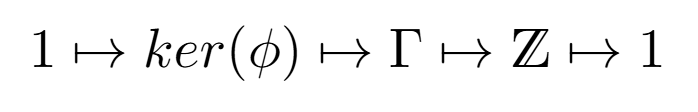 To find a solution to:
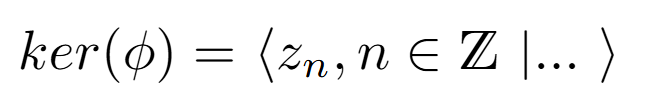 Start of the Process
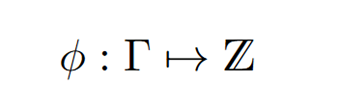 We want to find a map that is surjective
We could use this presentation, but it gets complicated
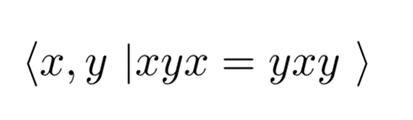 So, we will use the abelianization of the group
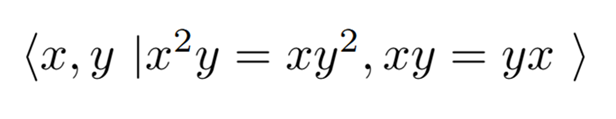 The Mapping
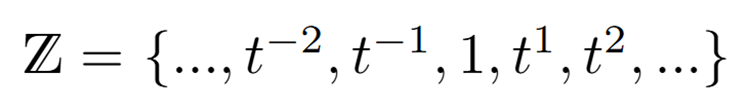 It is helpful to think of integers as powers:
What we get using the last presentation
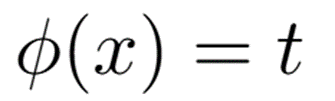 This map covers the integers. For example:
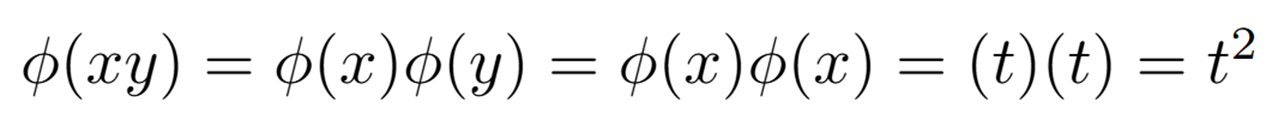 The Schrier Transversal
Now to go backwards and find our generators of our kernel using the Schrier Transversal as such:
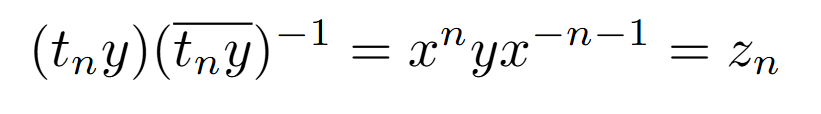 But this gives us an infinite number of generators. Can we reduce this how much we have?
The Take Home Point
Yes! We can. By using the following relationships:
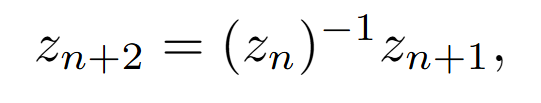 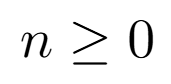 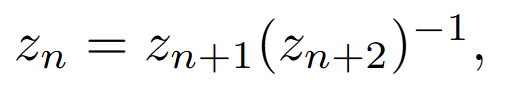 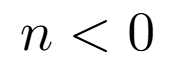 We eventually get two solutions to give us:
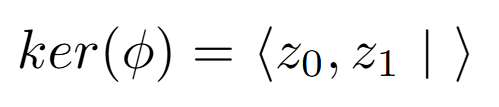 What it All Tells Us
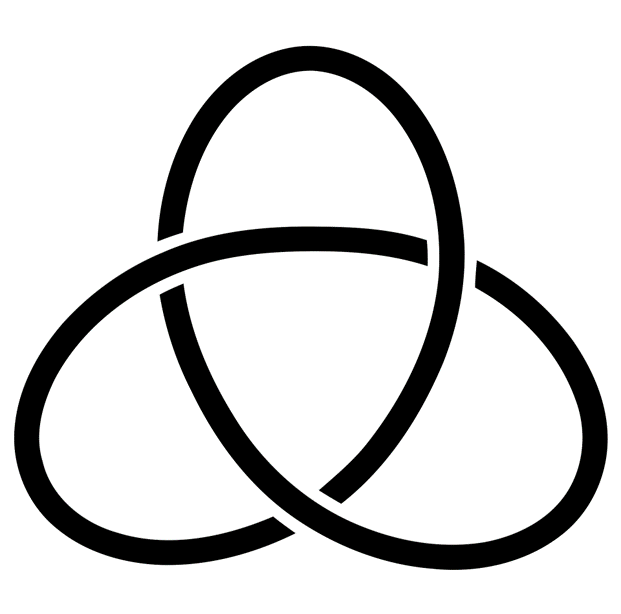 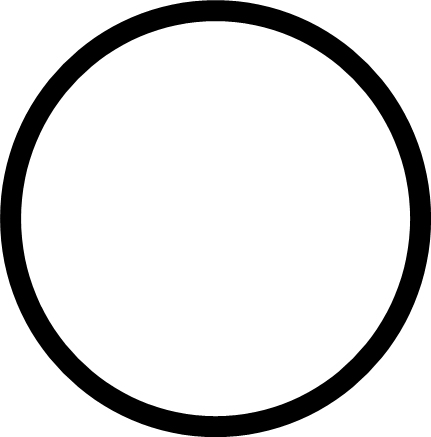 Fiber
Bundle
Thank You
Thank you to the Building Bridges to the Professoriate (BB2P) for supporting this project:
 a UCR-Cal State Collaboration grant funded by the UC-HSI Doctoral Diversity Initiative (UC-HSI-DDI)
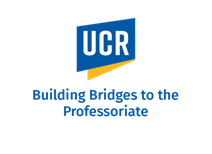 Special thanks to:
Dr Stefano Vidussi
Jailin Wang
wwagg003@ucr.edu
wwaggoner@csu.fullerton.edu